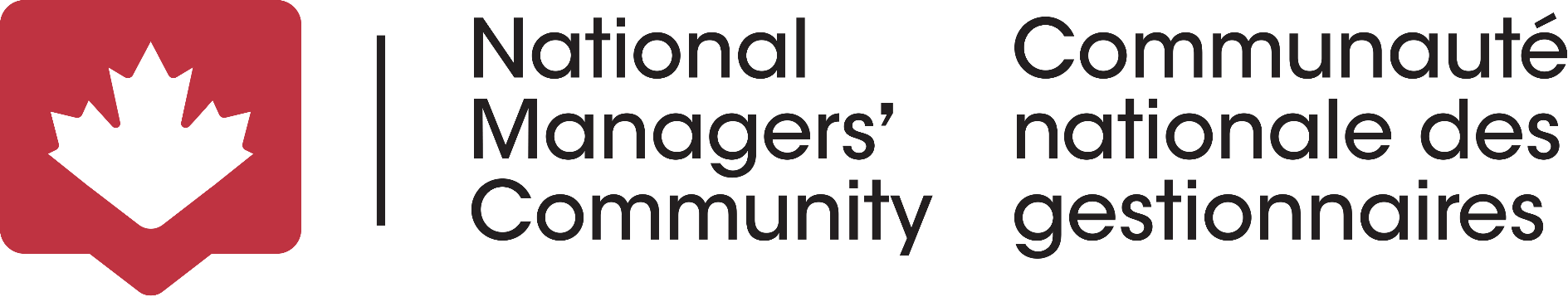 NMC Strategic Plan2023-2026
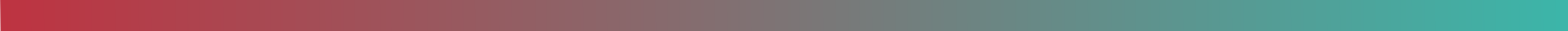 Leadership is evident in the way we deal with whatever circumstances we face, and I have been impressed with the leadership I have seen from managers over the past year. Our willingness to act with agility as appropriate is what gives me great confidence as we enter the next phase of public service renewal and transition. 

We cannot lose sight of our goal. It is an ongoing effort to transform ourselves for the long term. It is not only the right thing to do for our people; it is one of the key elements in designing and delivering better programs, services and policies for all Canadians.

The National Managers’ Community (NMC) and its events are tools to help develop the next generation of leaders. Today’s tough problems need leadership at all levels.



Arun Thangaraj, NMC Deputy Minister Champion
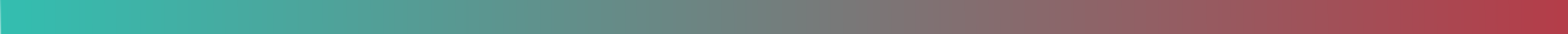 The Role of the National Managers’ Community
The NMC represents, supports, and promotes the needs, interests and aspirations of all federal public service managers as they work towards achieving public service objectives. 

Data has shown that although managers felt ill-equipped during the pandemic, employees’ data shows that they were satisfied with the supervision, valued the workplace accommodations that were implemented and appreciated the support available for their mental health and well being. 

Self-care and resilience are vital in these times of constant change. Managers can model self-care simply by acknowledging and communicating their own needs. When they are comfortable with being uncomfortable, this gives others permission to share their authentic selves. It demonstrates managers’ investment in developing inclusive leadership skills and establishes a sense of belonging and trust for all. 

The National Managers’ Community is the network where you can find your support system.

As the Clerk of the Privy Council said:
 
‘’…the public service needs to continue harnessing the lessons we have learned during this past year to deliver on the government’s priorities and be ready to support Canadians—whatever comes next.’’

‘’…The future is likely to be uncertain. The expectations will be high. But we are in this together.’’
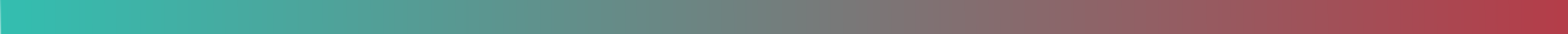 National Managers’ Community (NMC) Priorities
Hybrid Work
Resilient Work Force
Diversity, Recruitment & Retention
Future of work
Call to Action – Recruit with intention
Equip with proper tools
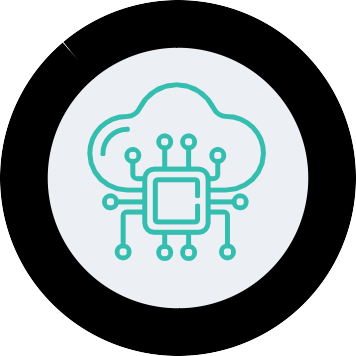 Combat all forms of racism and discrimination and continue to build an accessible and inclusive Public Service.
Navigate an ever-changing work reality by supporting mental health and well-being.
Embrace career development tools and opportunities, foster talent and model a mindset of continuous learning.
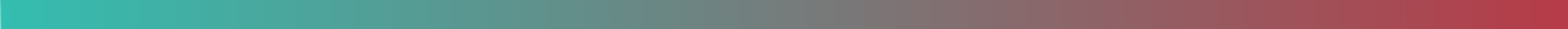 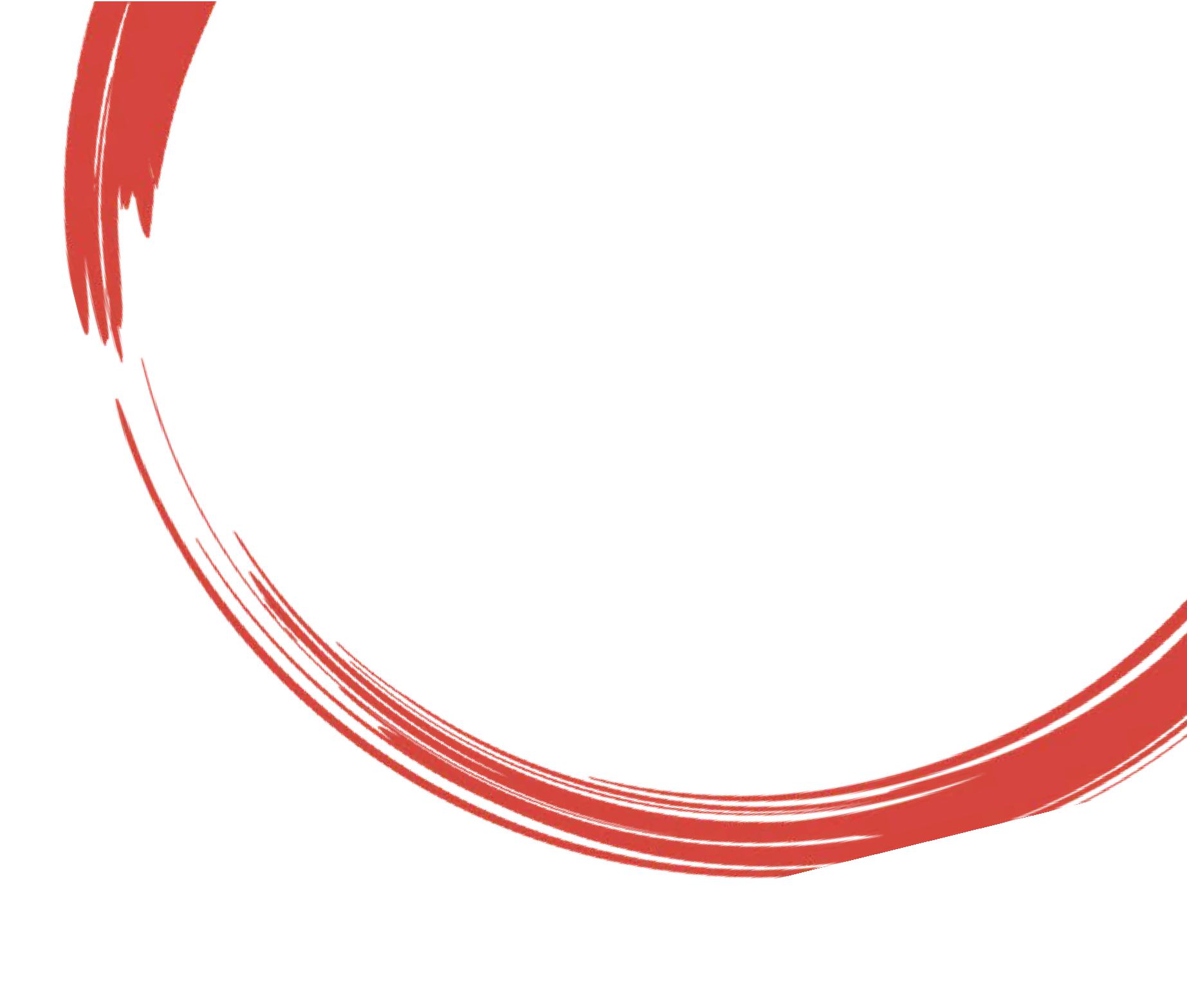 How We Will Get There
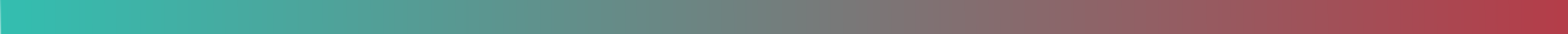 The NMC will deliver on its mandate by meeting these strategic objectives:
FACILITATING TWO-WAY COMMUNICATION
Advancing the needs and interests of managers to senior leaders and central agencies, as well as collaborating with key partners to share additional information concerning public service priorities.
UNDERTAKING OUTREACH AND PROMOTING ENGAGEMENT

Increasing our visibility and membership by organizing activities, attending stakeholders’ events, functioning as an information hub for managers and encouraging collaboration.
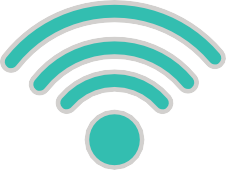 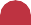 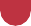 SUPPORTING RENEWAL

Expanding awareness of all that we have to offer across regions, departments and agencies to maintain our relevance.
CONNECTING

Providing opportunities for managers to network and connect with their peers.
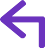 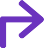 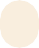 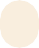 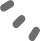 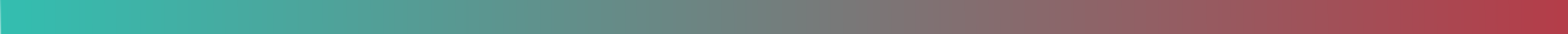 [Speaker Notes: FACILITATING TWO-WAY COMMUNICATION
Advancing the needs and interests of managers to senior leaders and central agencies, as well as collaborating with key partners to share additional information concerning public service priorities 

CONNECTING
Providing opportunities for managers to network and connect with their peers. 

UNDERTAKING OUTREACH AND PROMOTING ENGAGEMENT
Increasing our visibility and membership by organizing activities, attending stakeholders’ activities, functioning as an information hub for managers and encouraging collaboration.

SUPPORTING RENEWAL
Expanding awareness of all that we have to offer across regions, departments and agencies to maintain our relevance.]
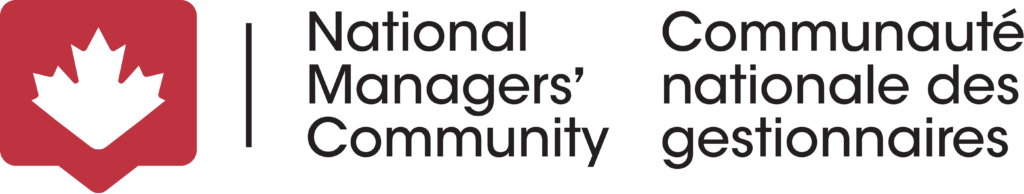 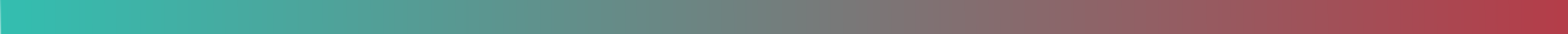 Outcomes, Key Activities and Alignment with Strategic Objectives
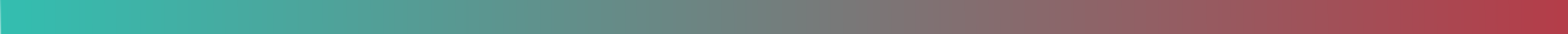 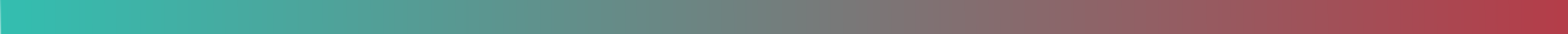 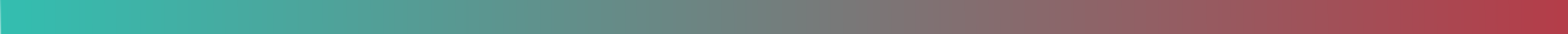 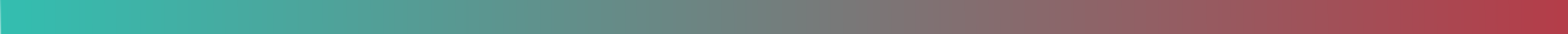 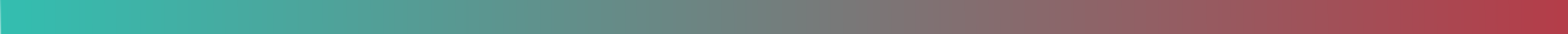 Email
nmc-cng@csps-efpc.gc.ca
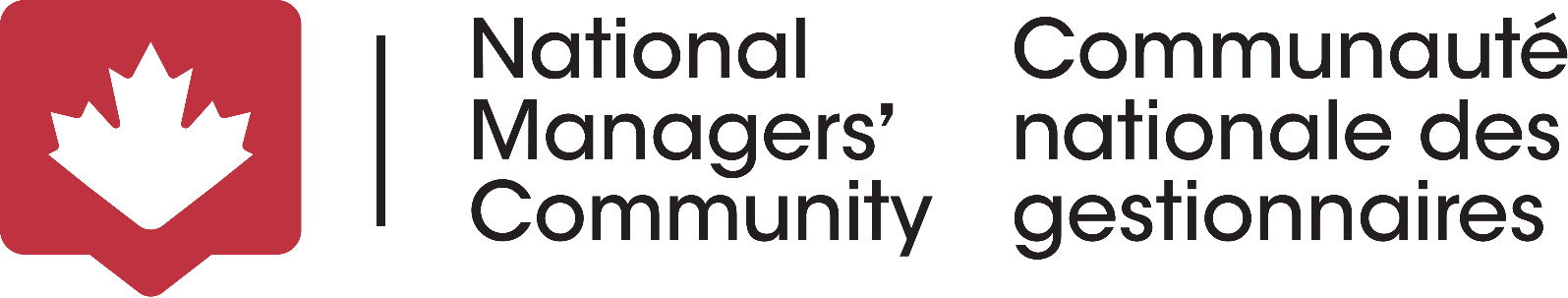 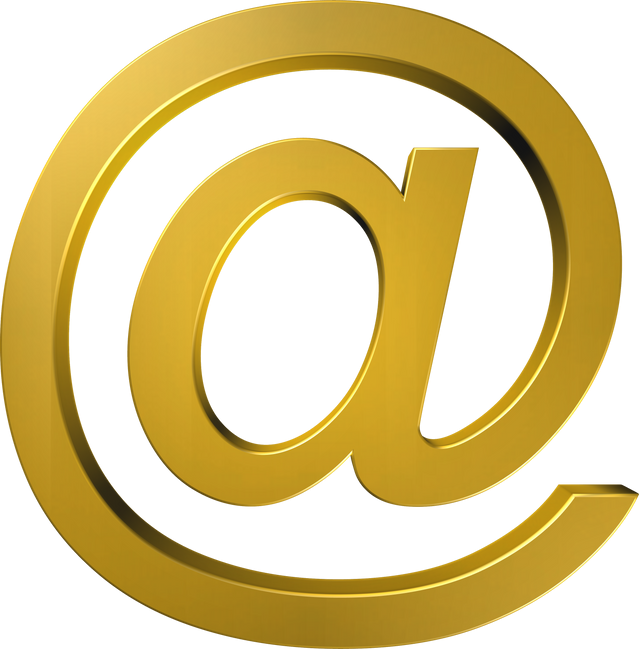 Follow the NMC
GCconnex
Twitter YouTube LinkedIn Facebook GCxchange
Connect, Engage and Collaborate
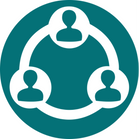 Follow the NMC to stay informed about events, networking opportunities and to contribute to interdepartmental collaboration between managers at all level.

Sign up for the NMC News
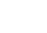 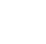 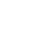 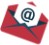 Website
https://bit.ly/NMC_CNG